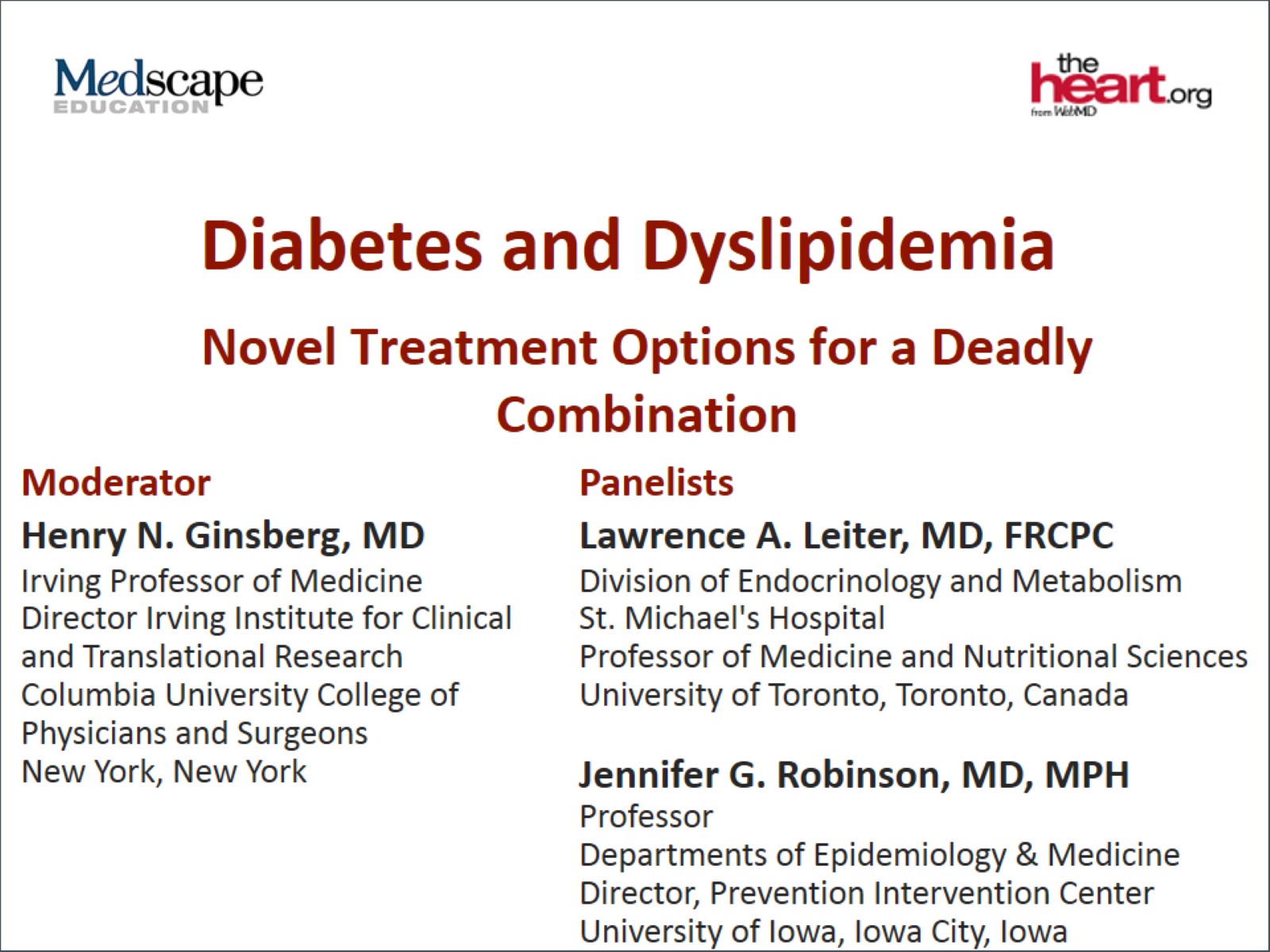 Diabetes and Dyslipidemia
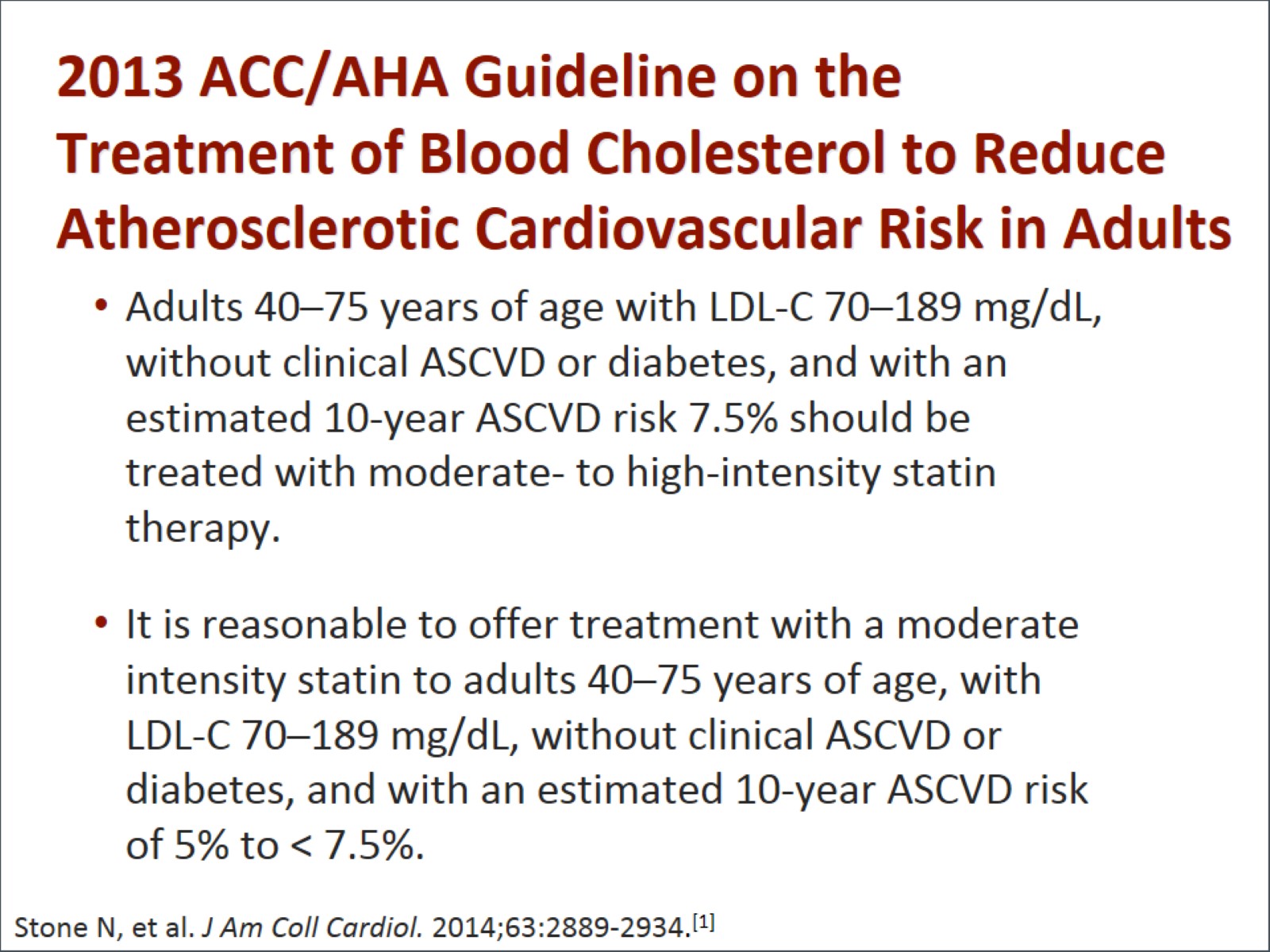 2013 ACC/AHA Guideline on theTreatment of Blood Cholesterol to Reduce Atherosclerotic Cardiovascular Risk in Adults
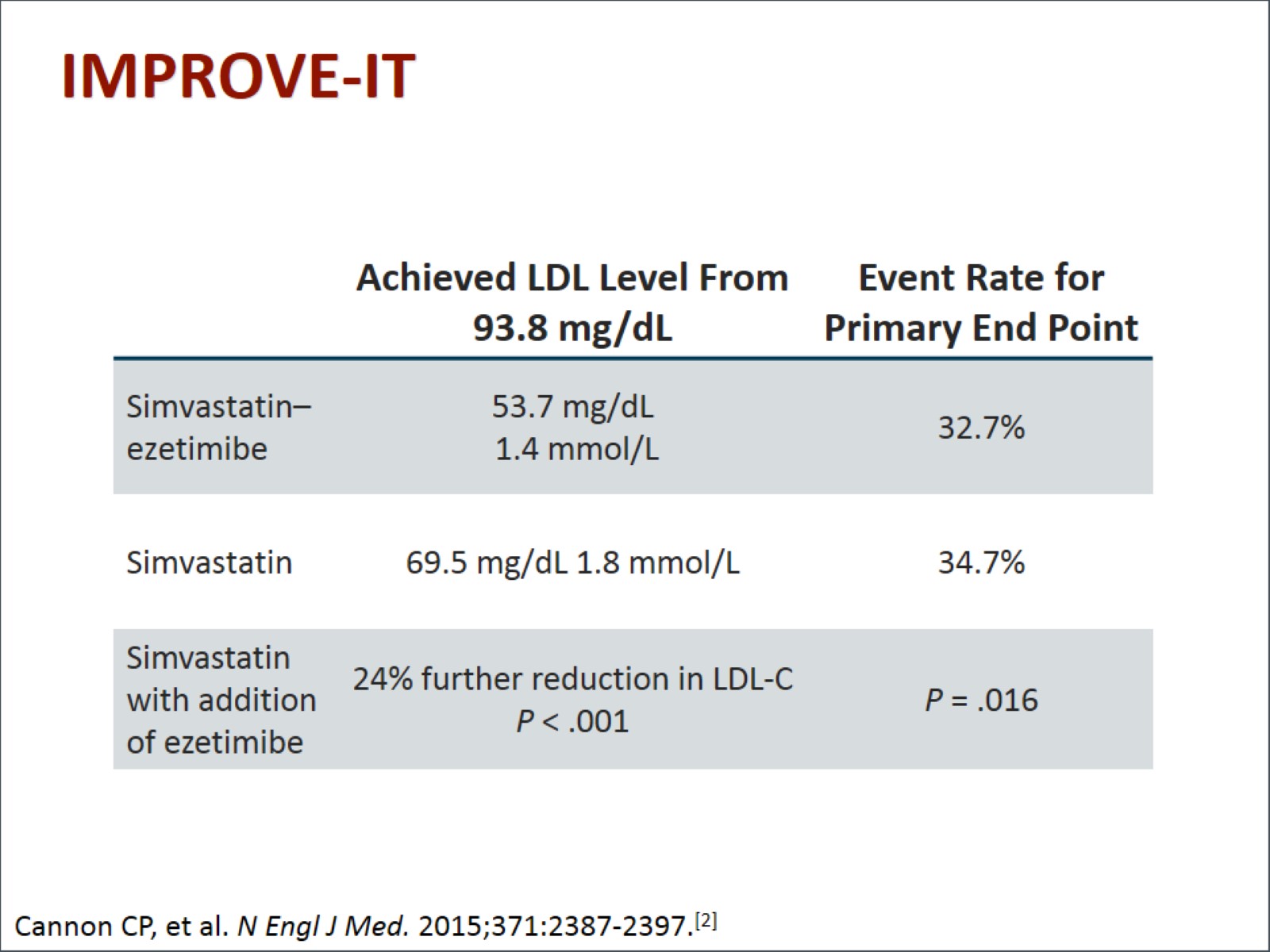 IMPROVE-IT
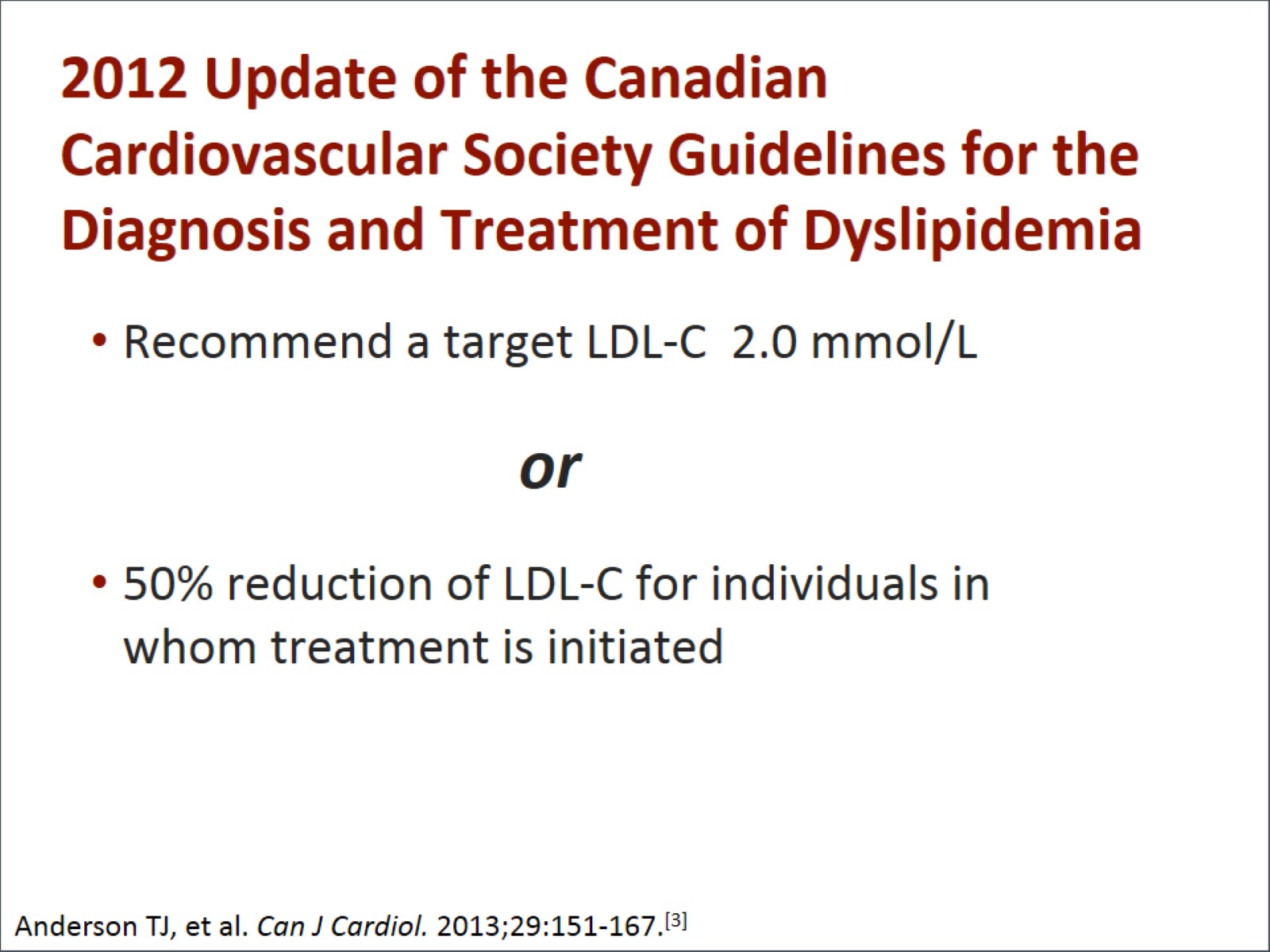 2012 Update of the Canadian Cardiovascular Society Guidelines for the Diagnosis and Treatment of Dyslipidemia
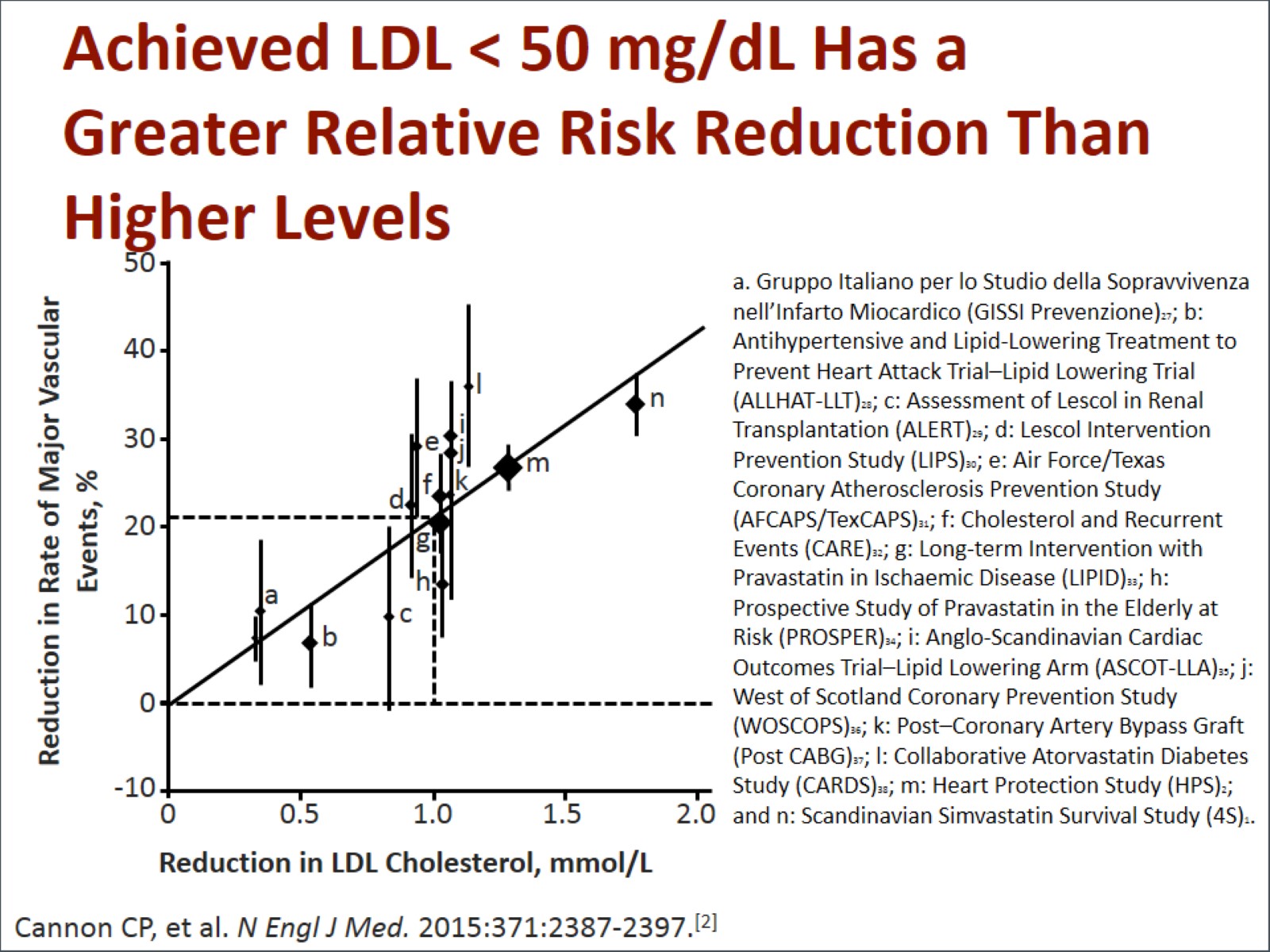 Achieved LDL < 50 mg/dL Has a Greater Relative Risk Reduction Than Higher Levels
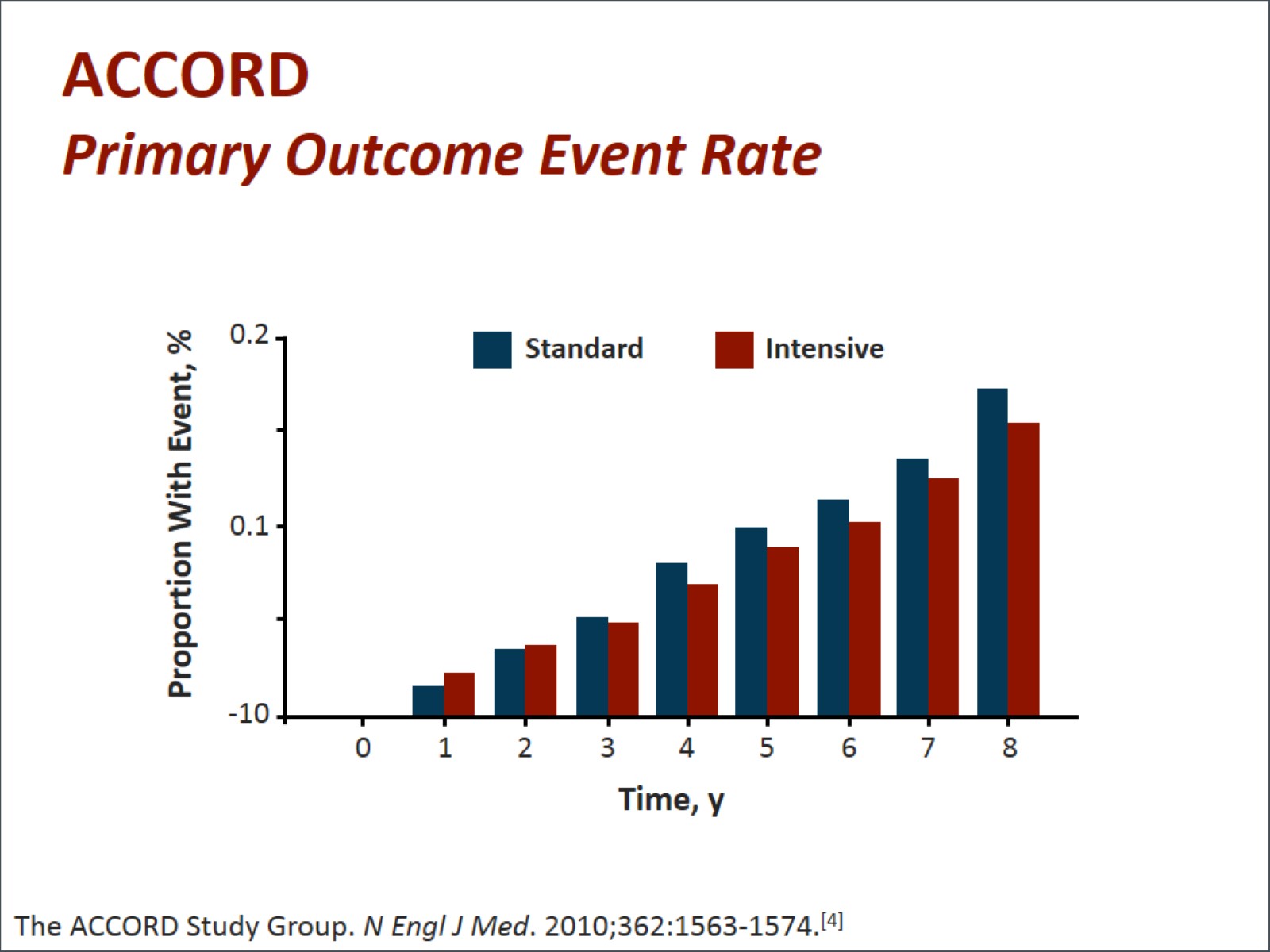 ACCORD Primary Outcome Event Rate
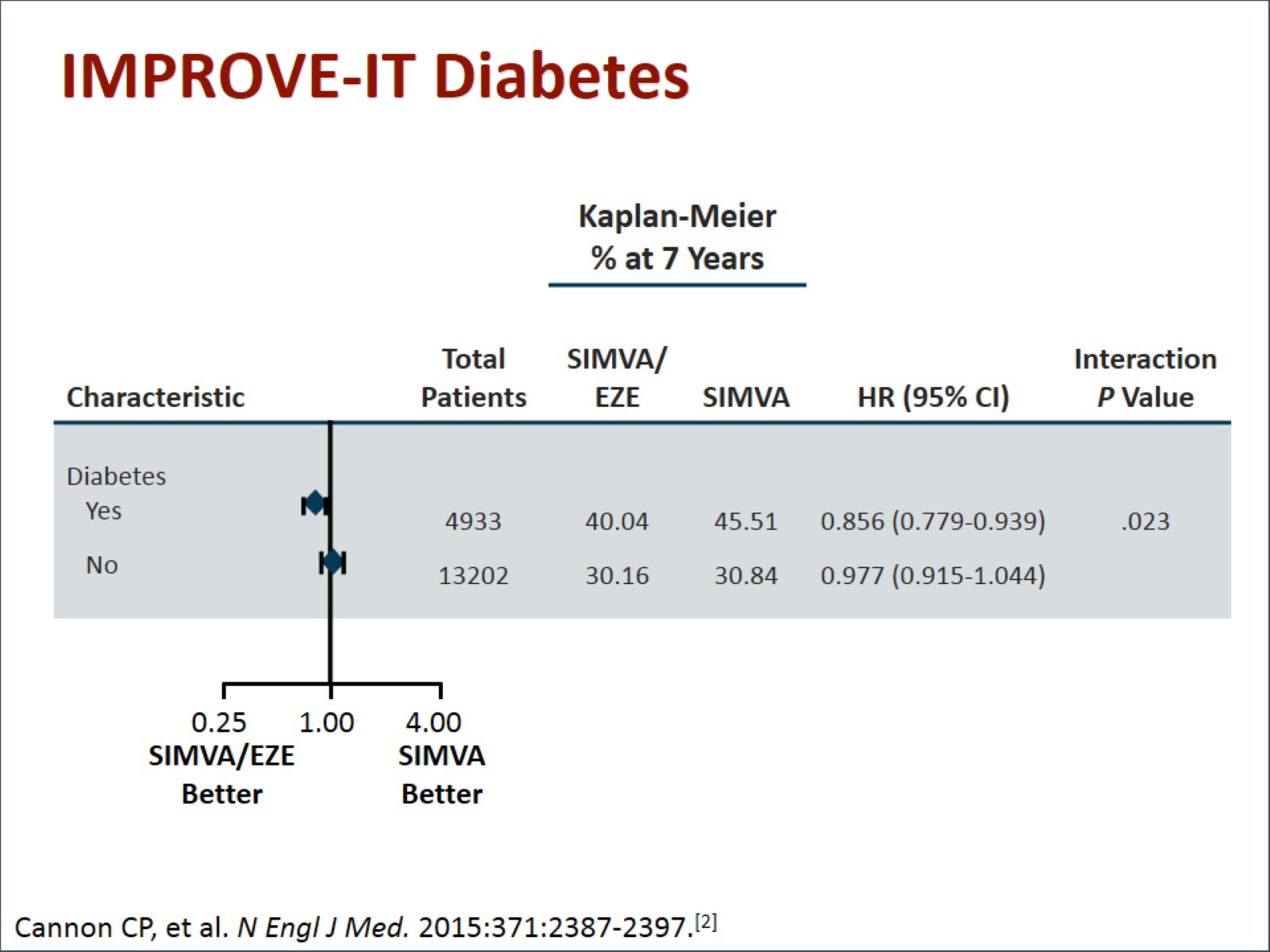 IMPROVE-IT Diabetes
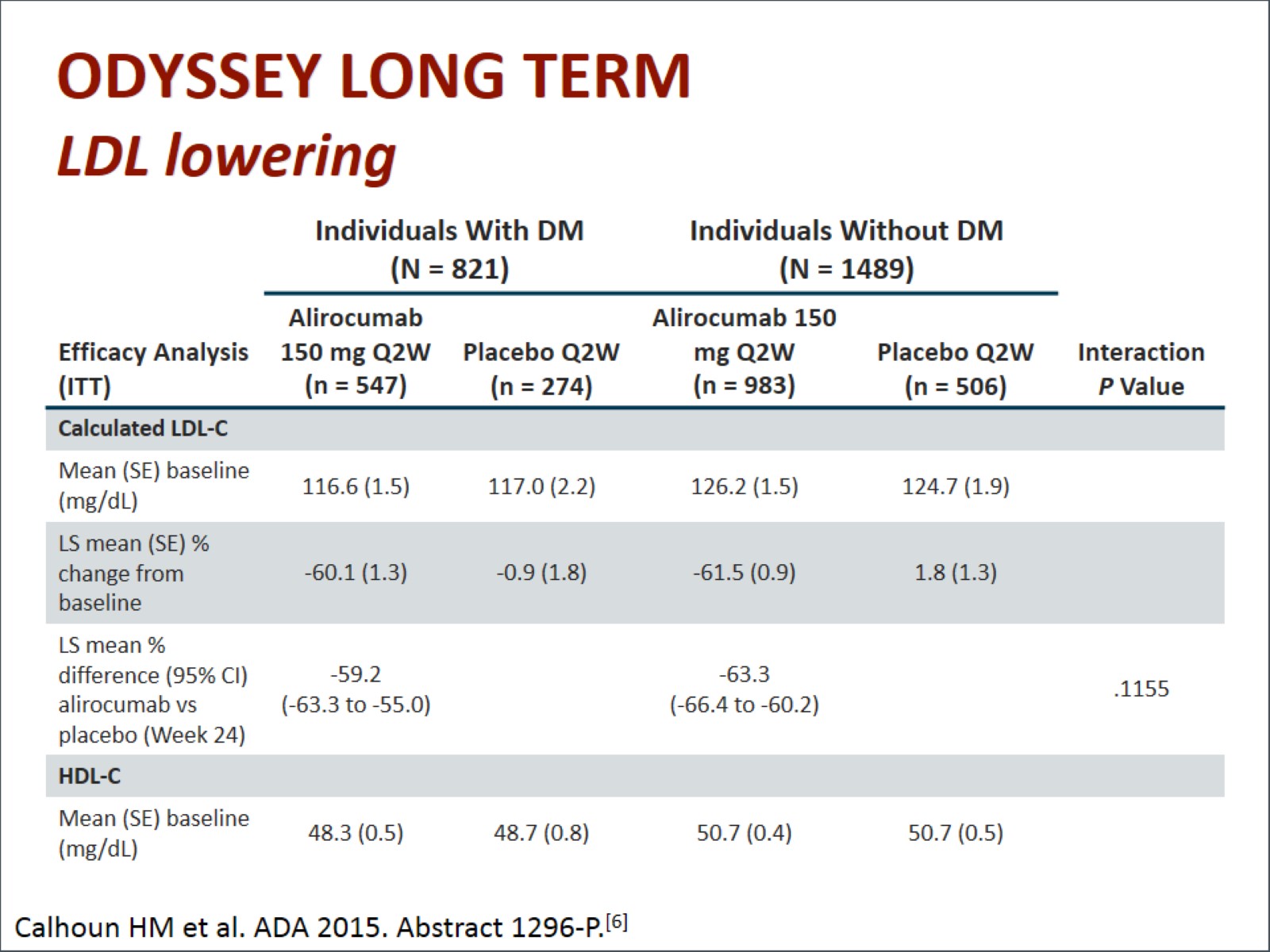 ODYSSEY LONG TERM LDL lowering
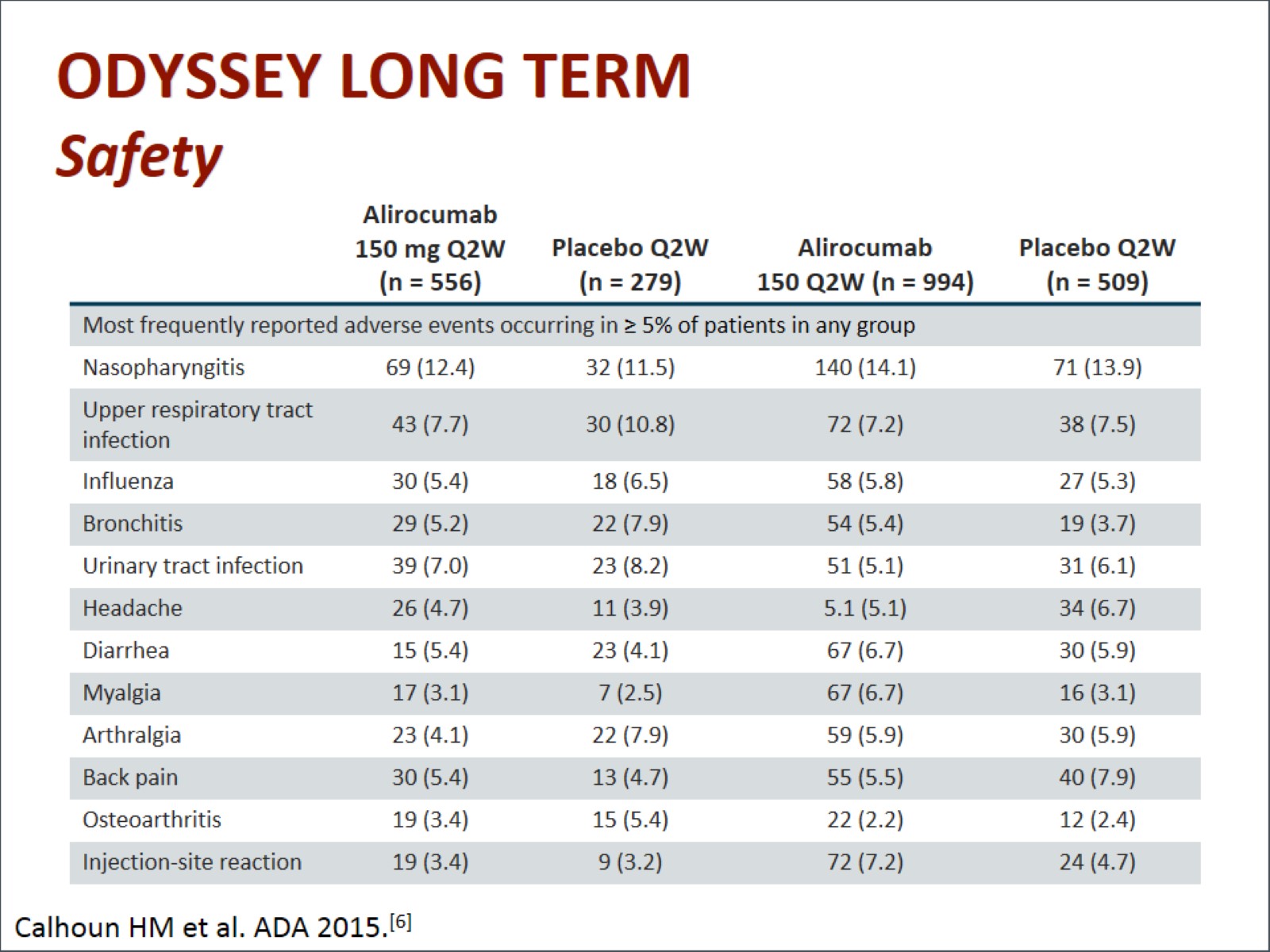 ODYSSEY LONG TERM Safety
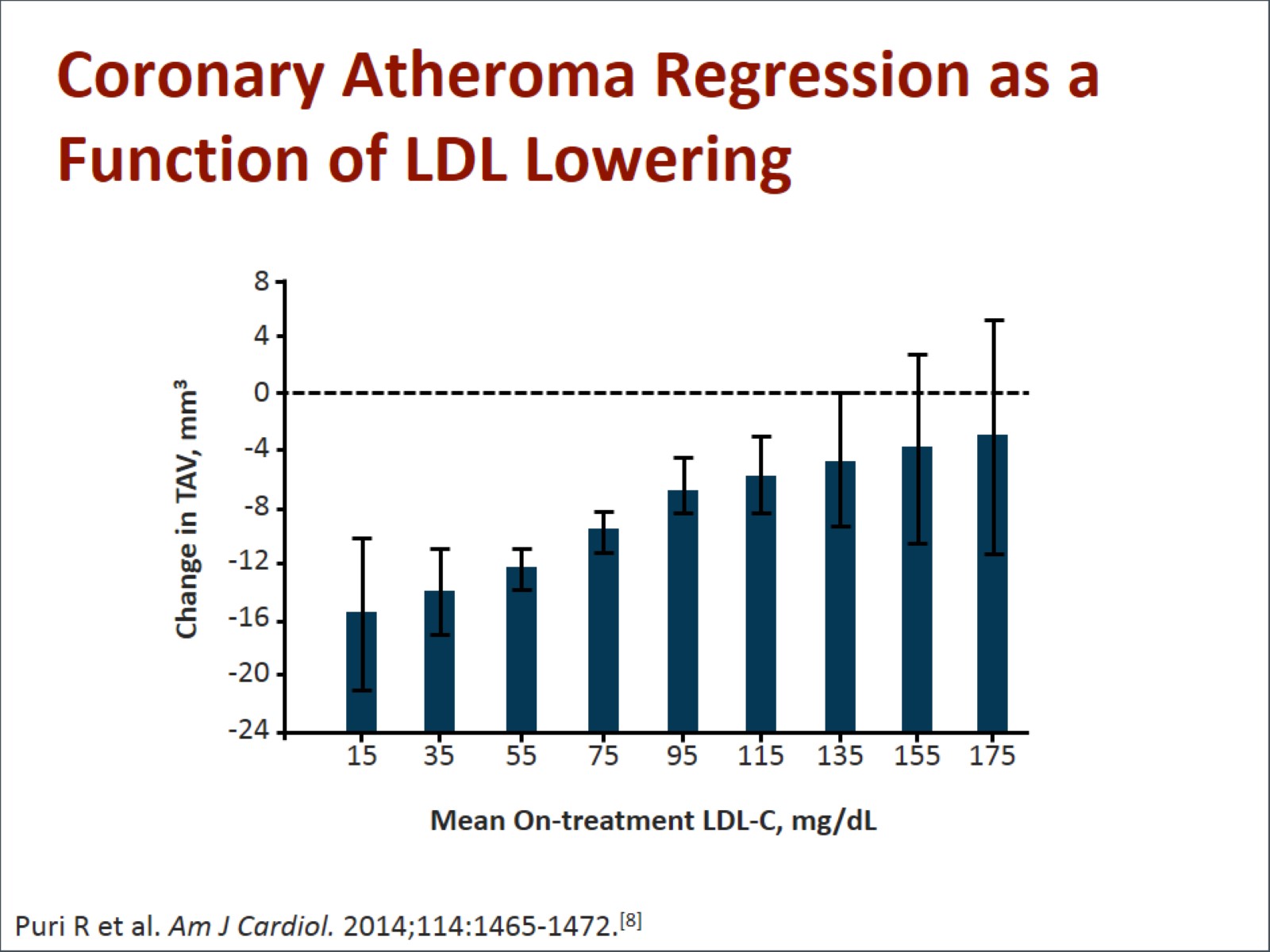 Coronary Atheroma Regression as a Function of LDL Lowering
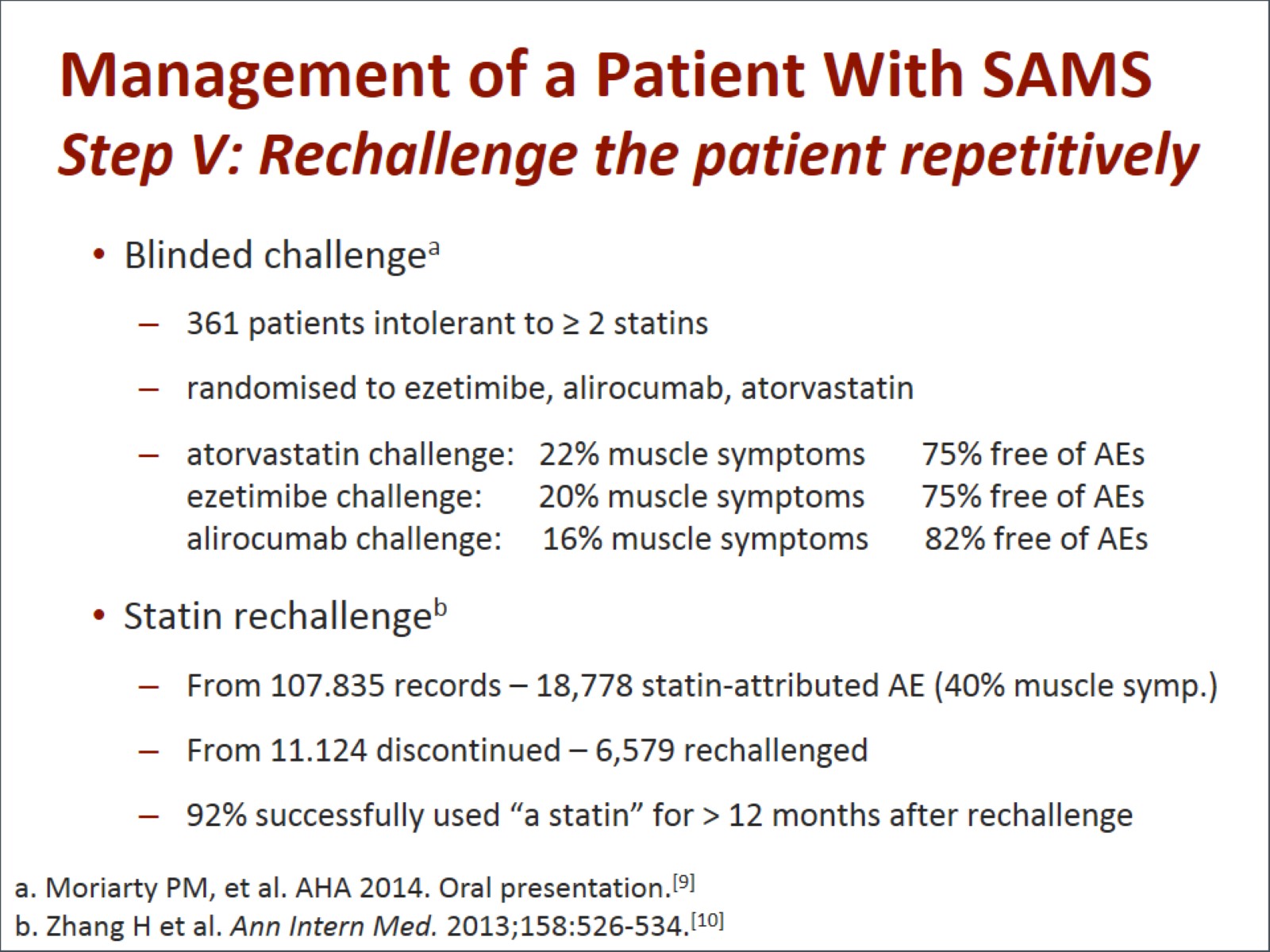 Management of a Patient With SAMSStep V: Rechallenge the patient repetitively
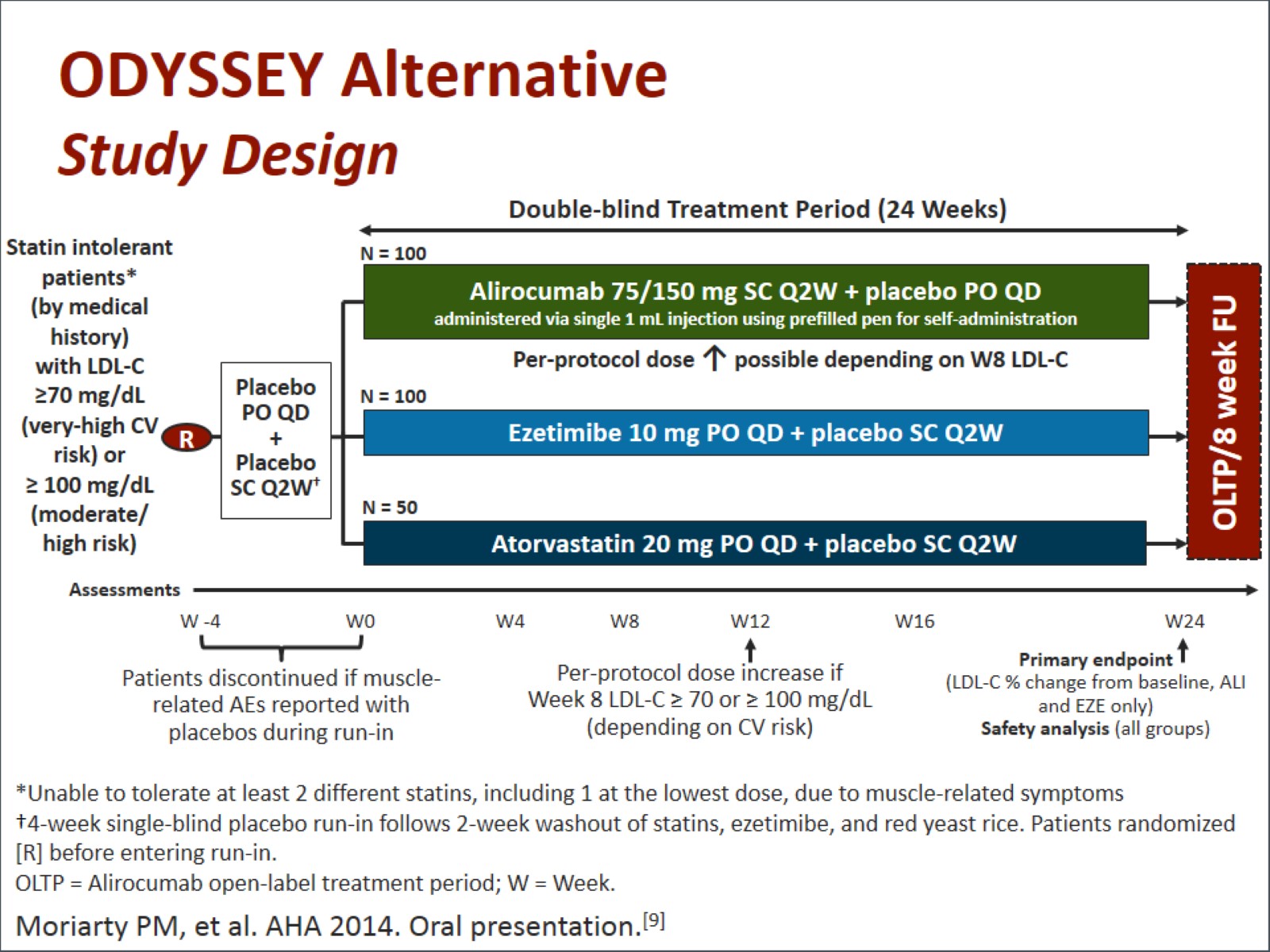 ODYSSEY AlternativeStudy Design
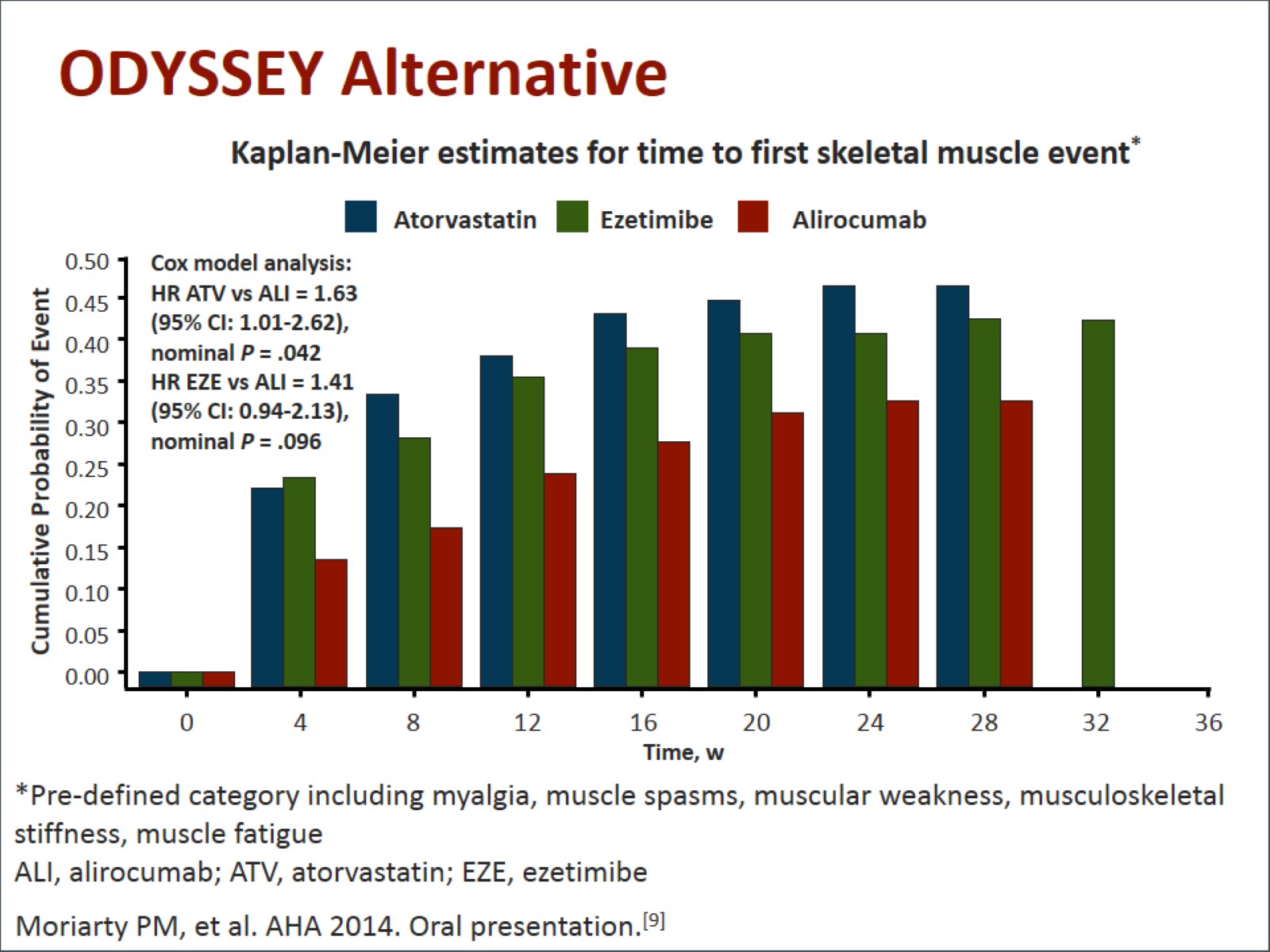 ODYSSEY Alternative
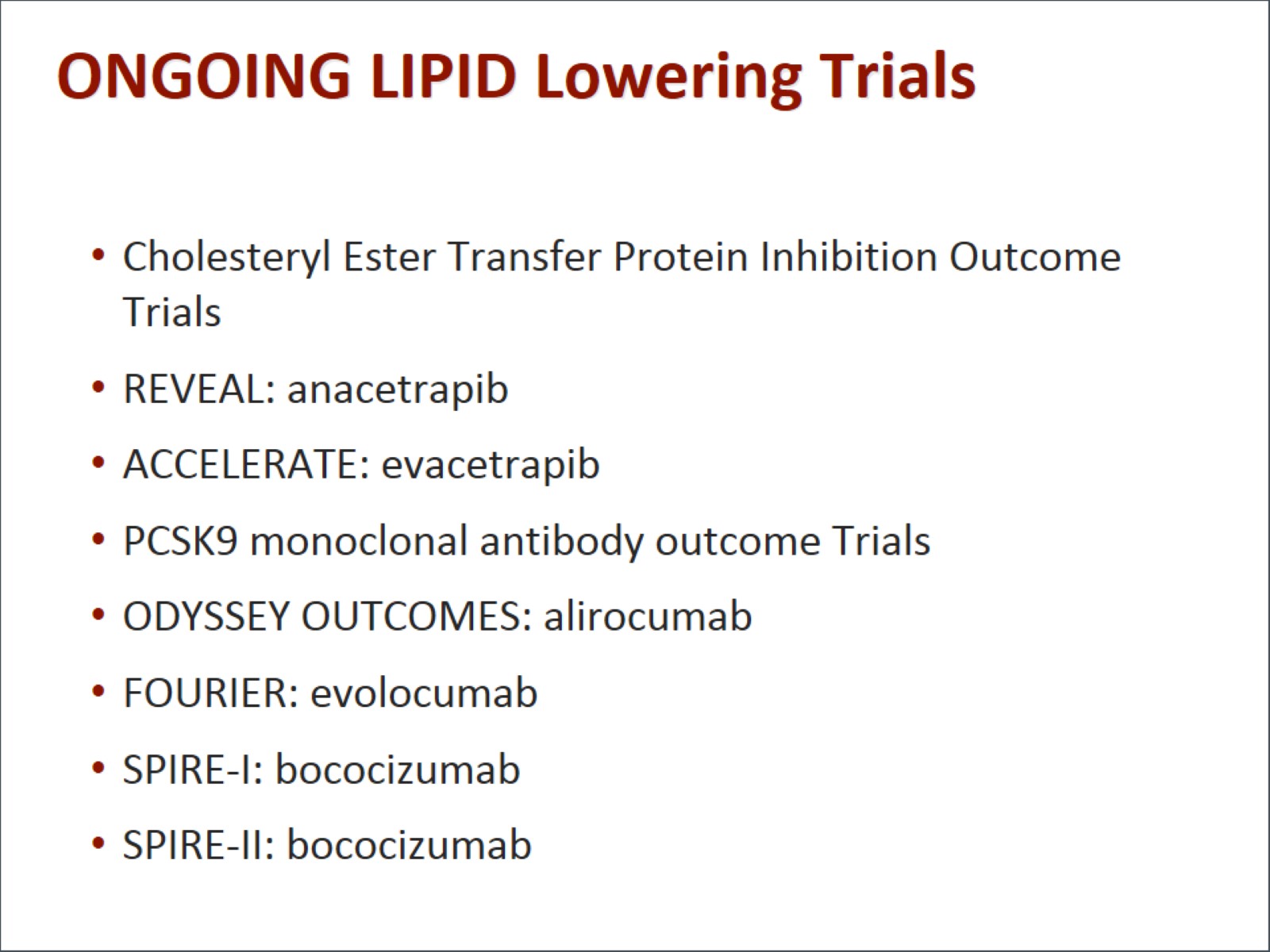 ONGOING LIPID Lowering Trials
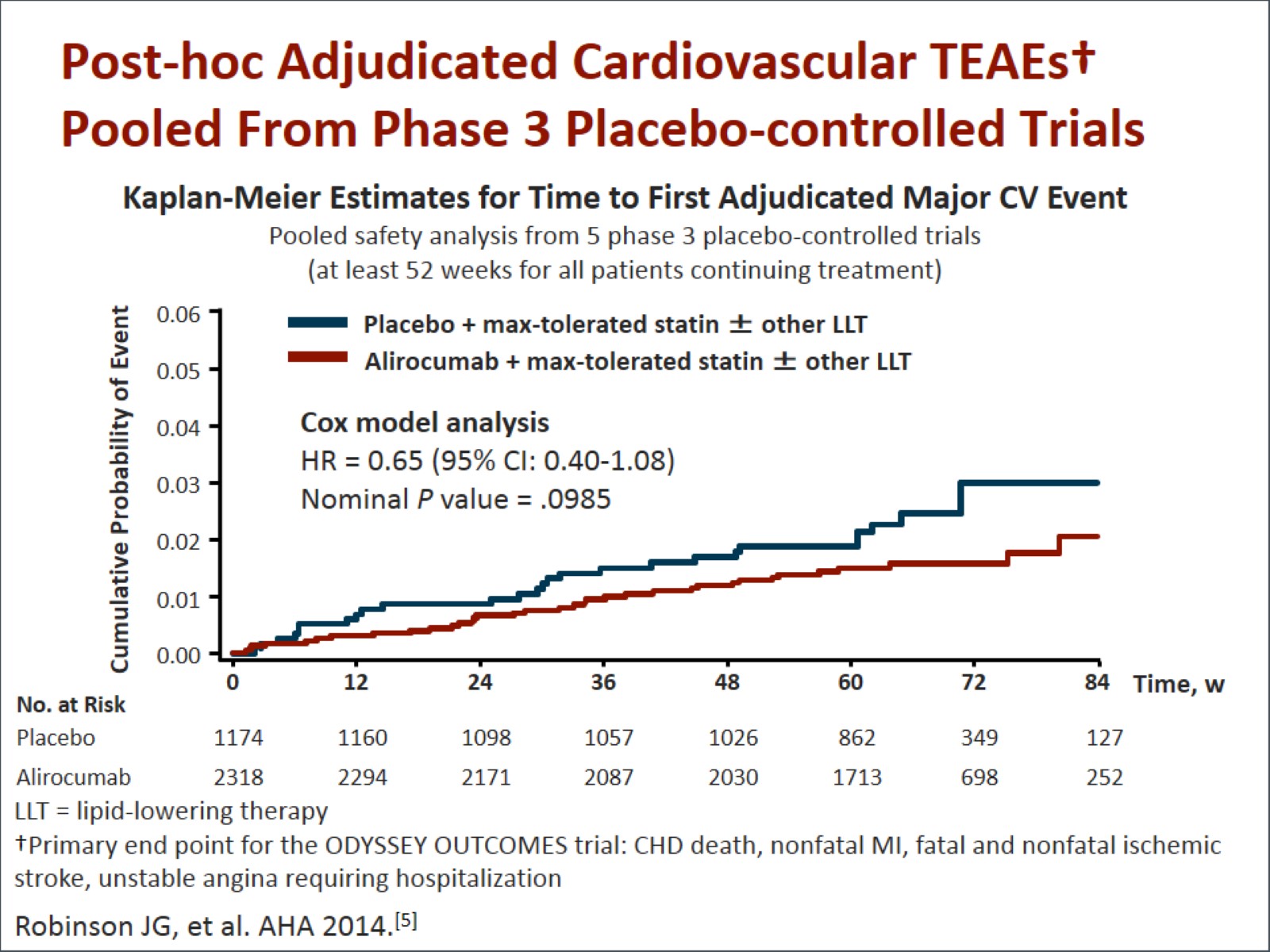 Post-hoc Adjudicated Cardiovascular TEAEs† Pooled From Phase 3 Placebo-controlled Trials
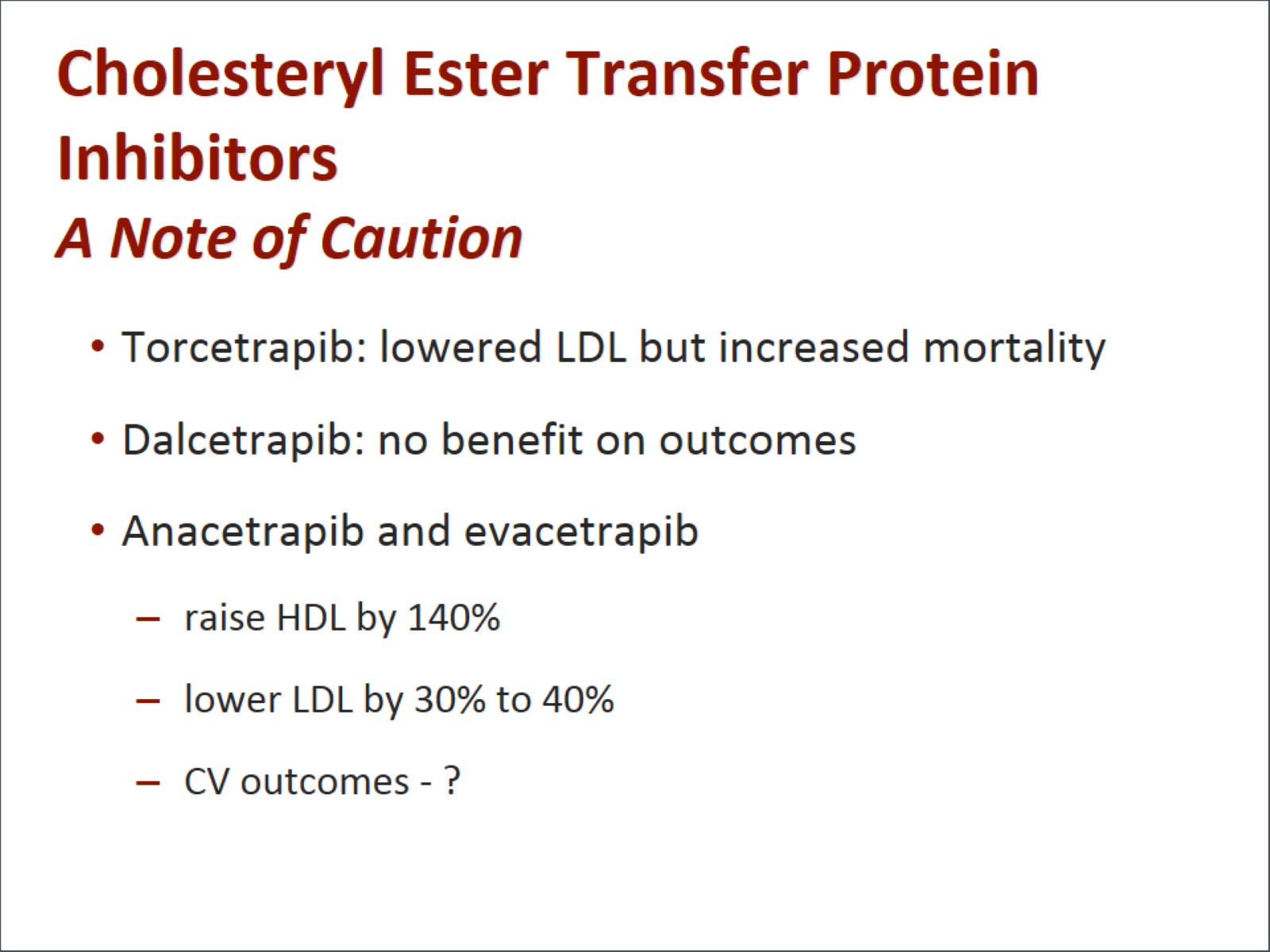 Cholesteryl Ester Transfer Protein InhibitorsA Note of Caution
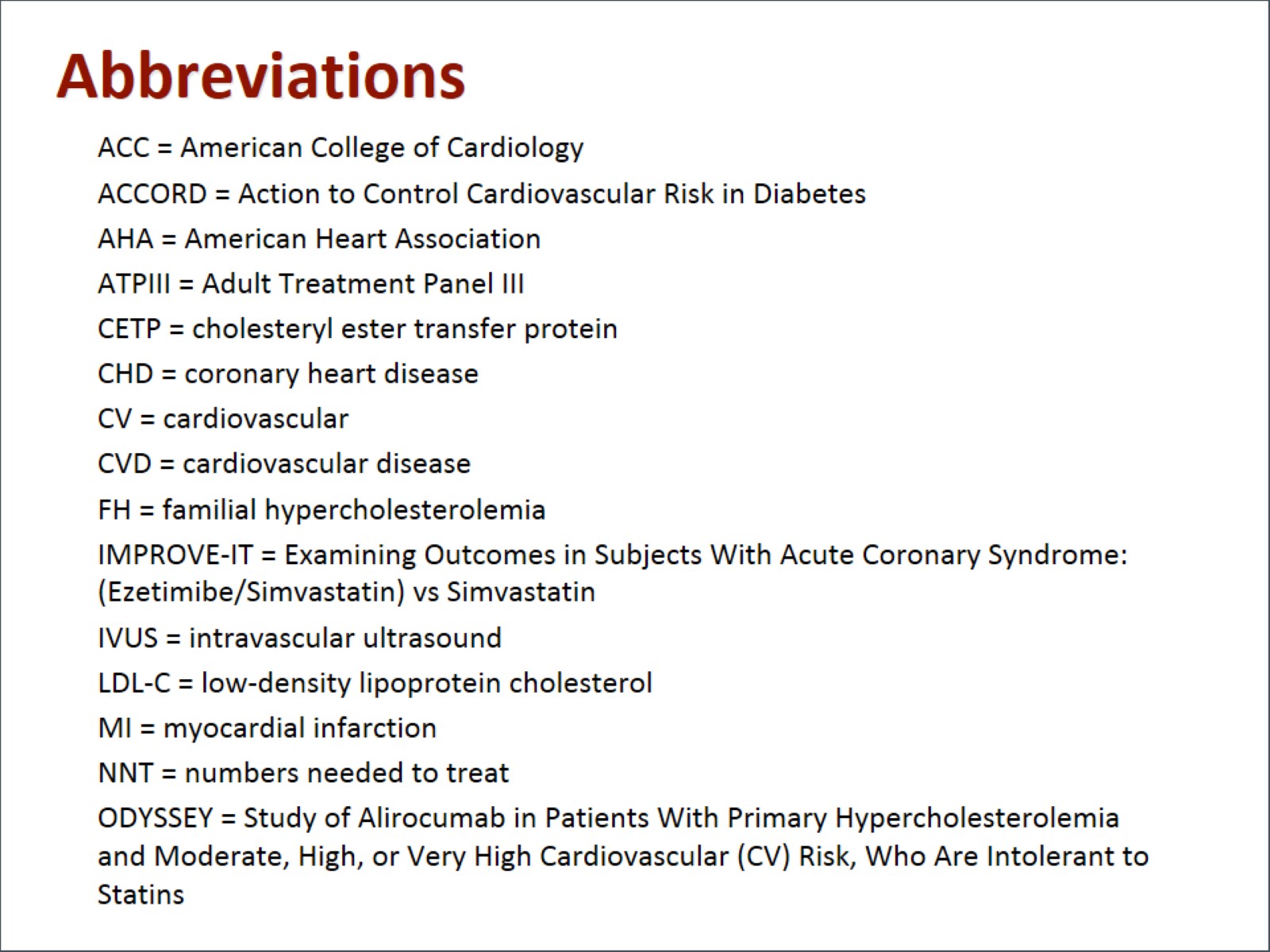 Abbreviations
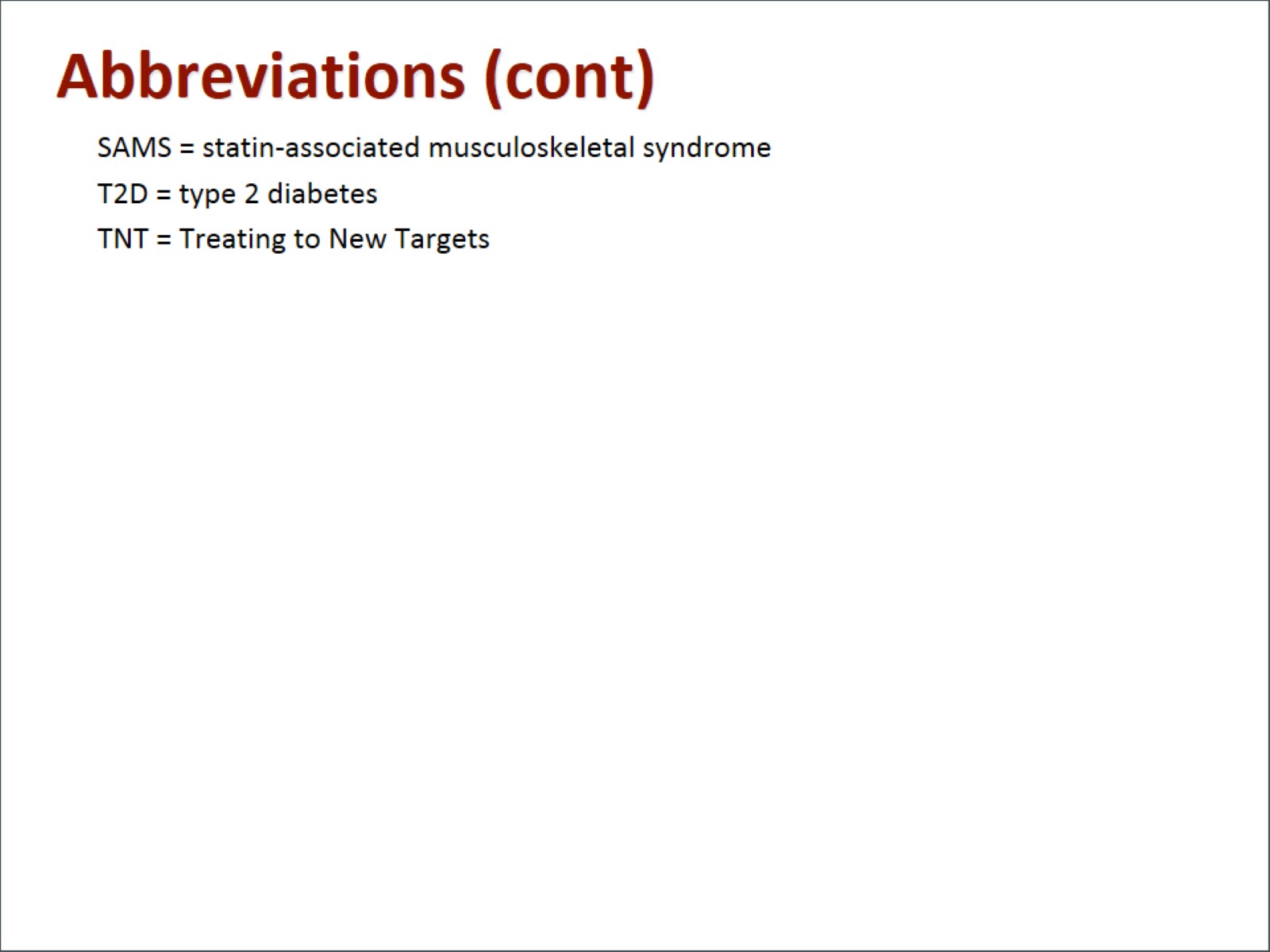 Abbreviations (cont)
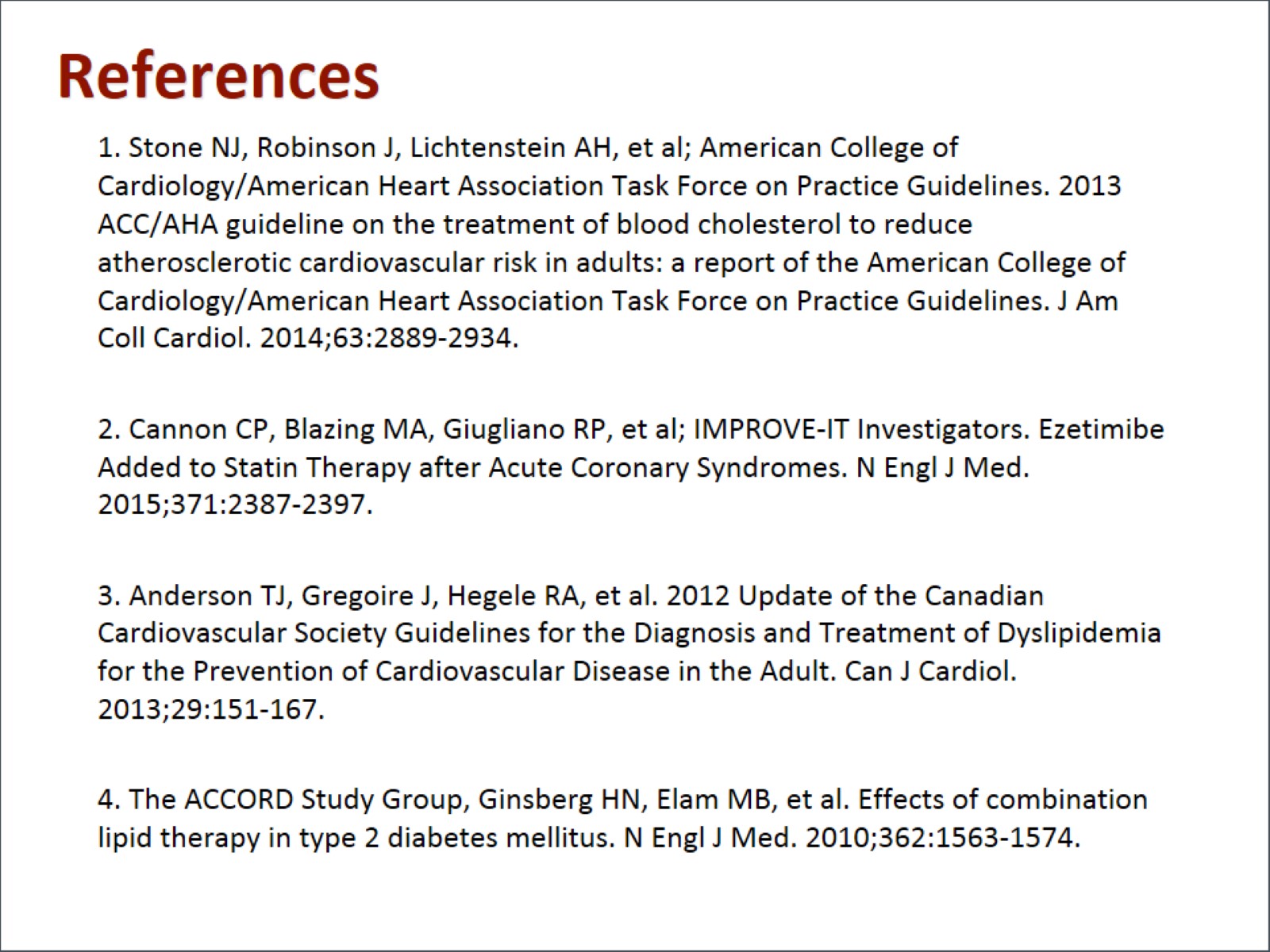 References
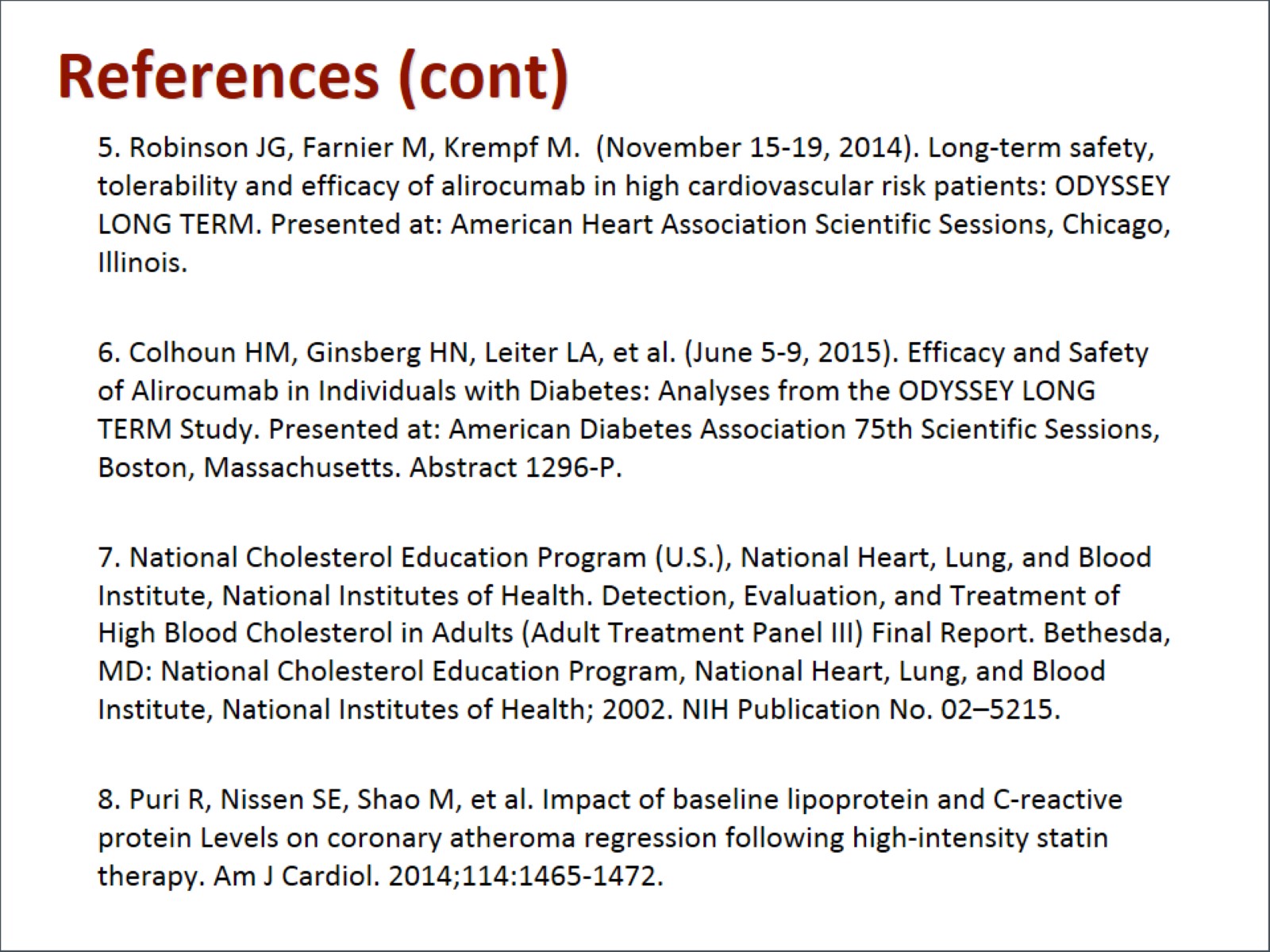 References (cont)
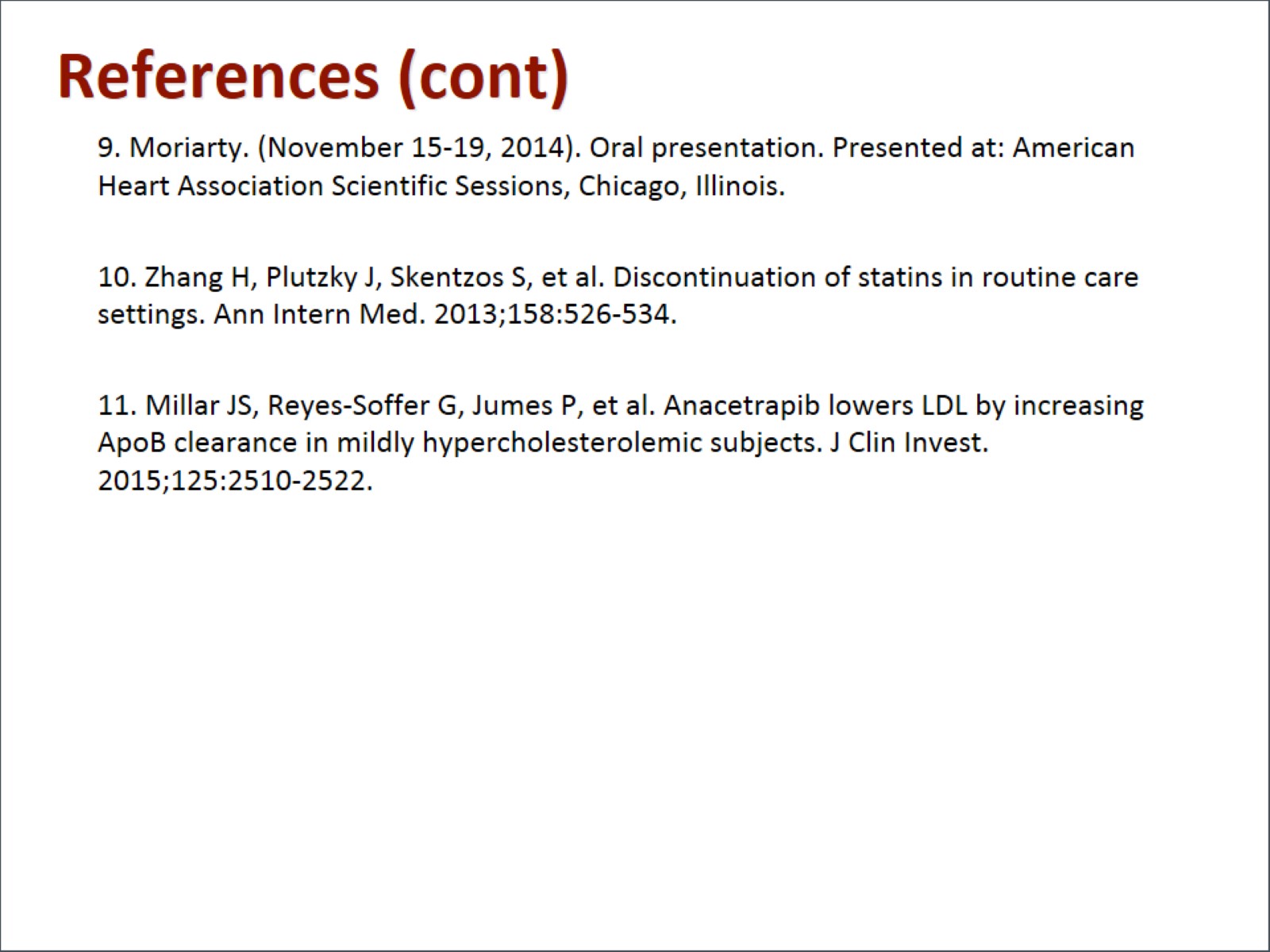 References (cont)